Vis-le
	Intercède pour tes amis(es)
« Simon, Simon, Satan vous a réclamé pour vous passer au crible comme le blé. Mais j’ai prié pour toi… et toi affermis tes frères. » Luc 22 : 31
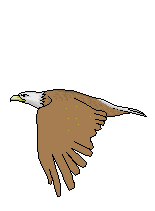 Jour 27
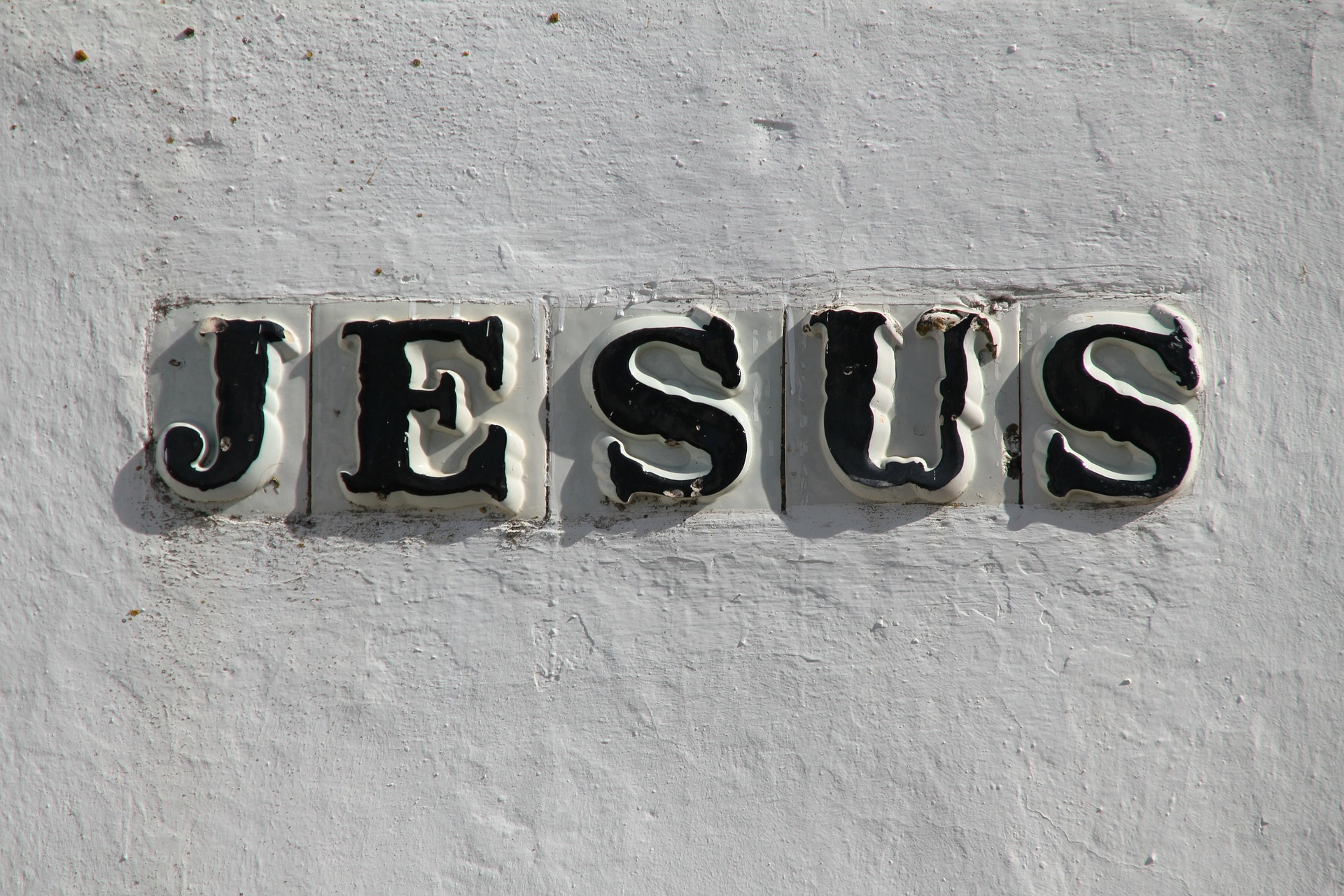 Vois-tu -  Il y a 2 éléments dans ce texte. D’abord Jésus a eu de la compassion pour  Pierre et ses amis les disciples. Il a dit à Pierre : « J’ai prié pour toi ». Puis il donne un ordre : « affermis tes frères ». C’est-à-dire le salut pour ses frères les disciples est important. Il doit intercéder pour chacun d’entre eux dans la prière, comme l’a fait Jésus pour lui et les disciples.
A ton avis – Pourquoi est-ce important de prier pour tes amis(es) ?
		Pourquoi ont-ils besoin de tes prières ?
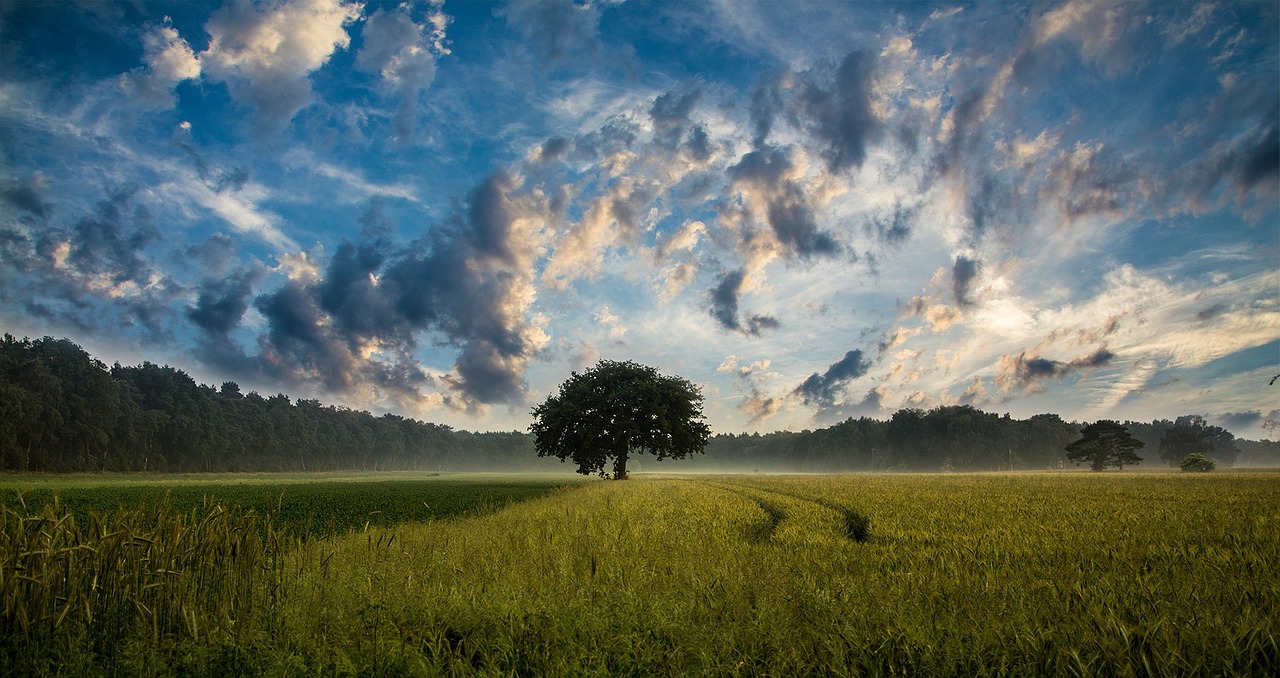 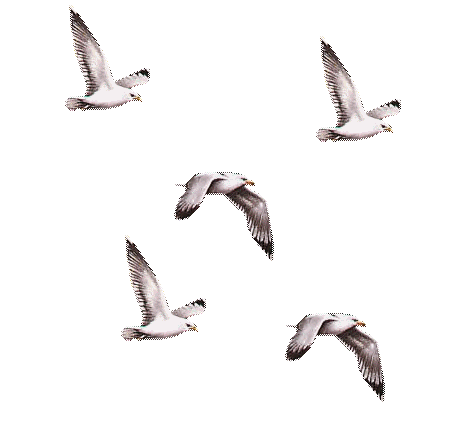 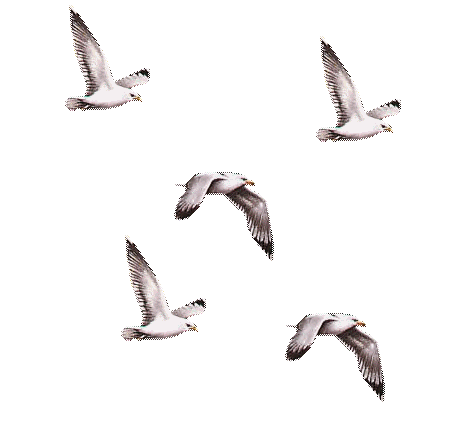 Avec ton partenaire de prière, choisissez un jour, une heure pour priez ensemble pour tes amis(es) inscrits sur ta liste.